TiÕt 2
3
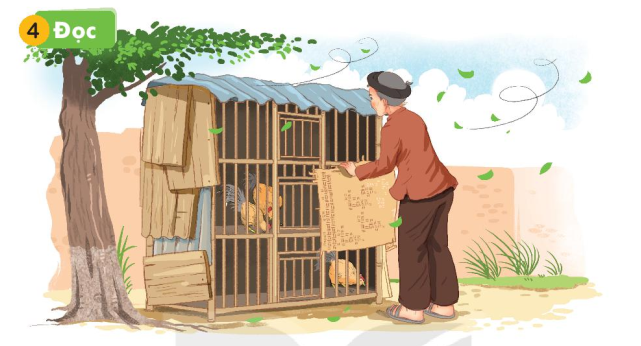 §äc
Bµ che giã cho ba chó gµ.
gi
g
VËt nu«i
4
Nãi
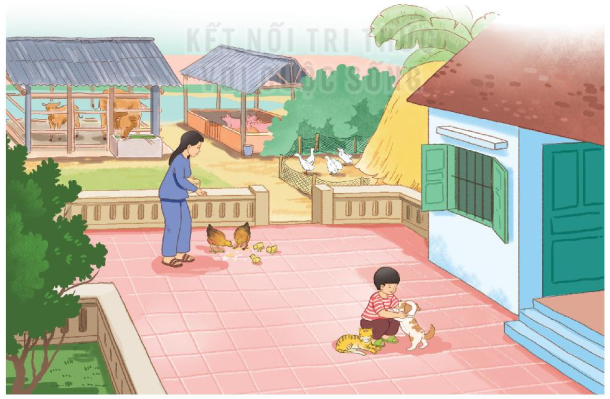 5
T« vµ viÕt
g
g
g
g
g
ǯǯǯǯǯǯǯǯǯǯǯ
ǯǯǯǯǯǯǯǯǯǯǯǯ
gi
gi
gi
gi
gi
ǯǯǯǯǯǯǯǯǯǯǯǯ
ǯǯǯǯǯǯǯǯǯǯǯǯ
gà
gà
gà
gô
gô
gô
ǯǯǯǯǯǯǯǯǯǯǯǯ
ǯǯǯǯǯǯǯǯǯǯǯǯ
đỗ
đỗ
giá
đỗ
giá
giá
ǯǯǯǯǯǯǯǯǯǯǯǯ
ǯǯǯǯǯǯǯǯǯǯǯǯ
Cñng cè
? Con h·y t×m nh÷ng tõ ng÷ ngoµi bµi cã tõ chøa ©m : g ,gi ?
? Nãi c©u víi mét trong c¸c tõ ng÷ mµ con võa t×m ®­îc ?